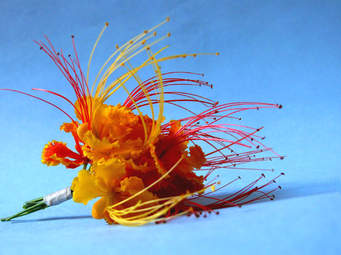 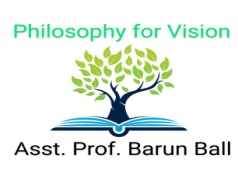 SHORTS QUESTION & ANSWER
SAMKHYA
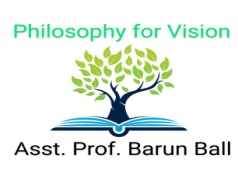 ১৩।সাংখ্য মতে প্রকৃতি কী?
সাংখ্য দর্শনের মূল তত্ত্ব দুটি- পুরুষ ও প্রকৃতি। প্রকৃতি জগতের কারণ। ‘প্রকরোতি ইতি প্রকৃতিঃ’ যা কার্য সাধন করে কিন্তু কখন কৃত হয় না তাই হল প্রকৃতি। সাংখ্য মতে প্রকৃতিই জগৎ রূপে পরিনত হয়।
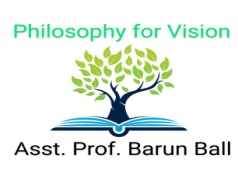 ১৪।সাংখ্য মতে প্রকৃতির গুণ গুলি কী কী?
সাংখ্য মতে প্রকৃতির গুণ গুলি তিনটি- সত্ত্ব, রজঃ ও তমঃ।  সত্ত্ব গুণ লঘু ও প্রকাশক, রজঃ গুণ চঞ্চল ও প্রেরণাদায়ক, তমঃ গুণ গুরু ও  আবরক।
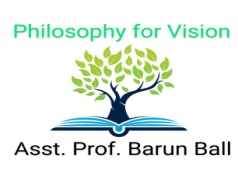 ১৫।সাংখ্য মতে প্রকৃতির সরূপ পরিণাম কী?
সাংখ্য দর্শনে দুপ্রকার পরিণাম স্বীকৃত হয়েছে; সদৃশ বা সরূপ পরিণাম ও বিসদৃশ বা বিরূপ পরিণাম । প্রলয়কালে গুণত্রয়ের সদৃশ বা সরূপ পরিণাম হয়, অর্থাৎ সত্ত্ব সত্ত্বতে, রজঃ রজতে ও তমঃ তমতে পরিণাম প্রাপ্ত হয়।এই অবস্থায় গুণ কিছু উৎপন্ন করতে পারে না।
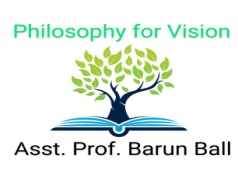 ১৬।সাংখ্য মতে প্রকৃতির বিরূপ পরিণাম কী?
সাংখ্য দর্শনে দুপ্রকার পরিণাম স্বীকৃত হয়েছে; সদৃশ বা সরূপ পরিণাম ও বিসদৃশ বা বিরূপ পরিণাম । সৃষ্টিকালে অর্থাৎ প্রকৃতি ও পুরুষের সংযোগ কালে গুণত্রয় পরস্পরের সহযোগিতায় বিরূপ পরিণাম প্রাপ্ত হয়। এই অবস্থায় গুণগুলির পারস্পরিক সংমিশ্রন ঘটতে থাকে এবং প্রকৃতি হতে মহৎতাদি ক্রমে জগতের পরিণাম শুরু হয়।
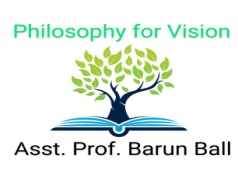 ১৭।সাংখ্য মতে প্রকৃতির অস্তিত্বের সপক্ষে দুটি যুক্তি লেখ।
ঈশেরকৃষ্ণ প্রকৃতির অস্তিত্বের সপক্ষে পাঁচটি যুক্তি উল্লেখ করেছেন, যা হল –
ভেদানাং পরিমাণাৎ
সমন্বয়াৎ 
শক্তিতঃ প্রবৃত্তেঃ
কারণকার্য বিভাগাৎ
বৈশ্বরূপ্যস্য অবিভাগাৎ
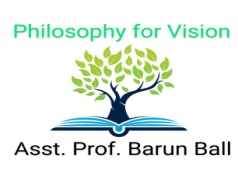 ১৮।সাংখ্য মতে পুরুষ কী?
সাংখ্যদর্শনে আত্মাকেই পুরুষ বলা হয়। আত্মা চৈতন্য স্বরূপ, স্বপ্রকাশ। পুরুষ নিত্য, কোন কিছুর কারণ নয়, কোন কিছুর পরিণামও নয়। এই পুরুষ নিষ্ক্রিয় ও সংখ্যায় বহু।
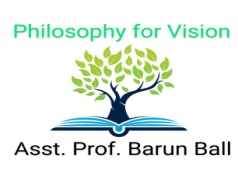 ১৯।সাংখ্য মতে প্রকৃতি-বিকৃতি তত্ত্ব গুলি কী কী?
সাংখ্য মতে প্রকৃতি-বিকৃতি তত্ত্ব গুলি হল ৭ টি। যা হল – 

     বুদ্ধি বা মহৎ,  অহংকার, ও  পঞ্চতন্মাত্র।
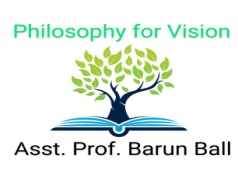 ২০।সাংখ্য মতে কেবল বিকৃতি তত্ত্ব গুলি কী কী?
সাংখ্য মতে কেবল বিকৃতি তত্ত্ব গুলি হল ১৬ টি। যা হল – 

পঞ্চজ্ঞানেন্দ্রিয়, পঞ্চকর্মেন্দ্রিয়, মন এবং পঞ্চমহাভূত।
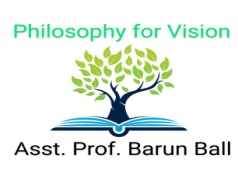 THANK YOU